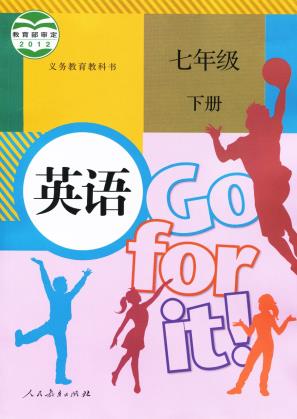 Unit 3 
How do you get to school?
Section A
WWW.PPT818.COM
创设情境
Chant: How do you get to school?
bike. bike. ride a bike
taxi. taxi. take a taxi
bus. bus. take the bus
boat. boat. take the boat
train. train. take the train
subway. subway. take the subway
启发思考
How do you get to school every day?
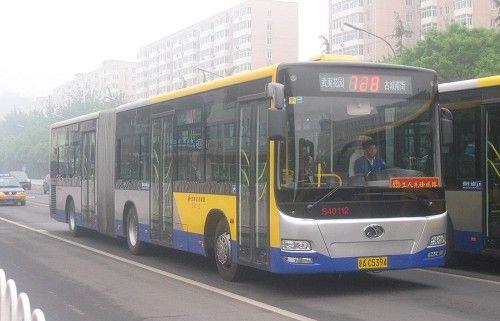 I take the bus to school.
How do you get to school every day?
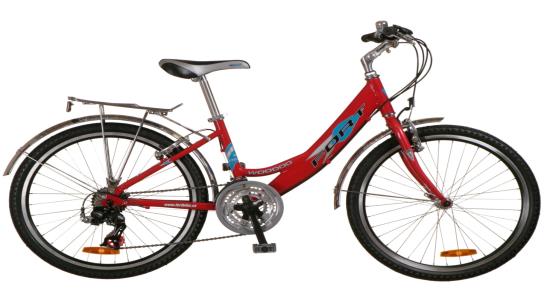 I ride a bike to school.
How do you get to school every day?
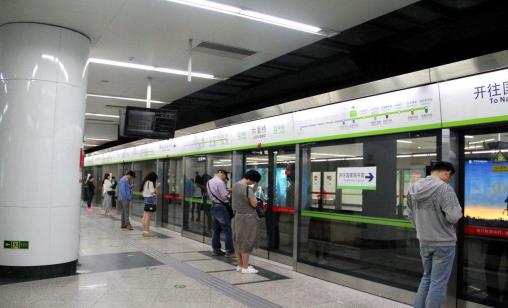 I take the subway to school.
Summary:
A: How do you get to school ?
walk 
      ride a bike /…
      take the bus/…
B: I                                          to school.
How does she get to school?
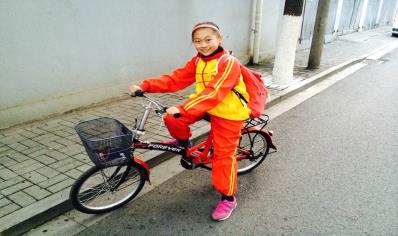 She rides her bike to school.
How do they get to school?
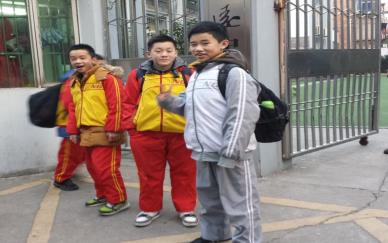 They walk to school.
How does he get to school?
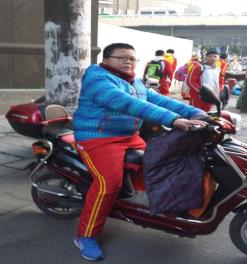 He rides an electric bike to school.
How do they get to school?
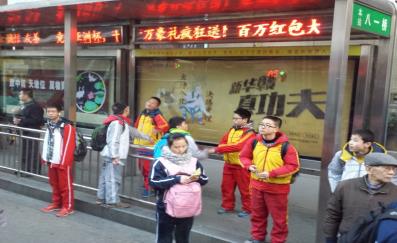 They take the bus to school.
How does she get to work?
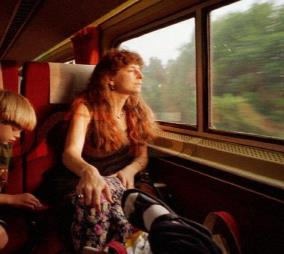 She takes the train to work.
How does he get to Hong Kong?
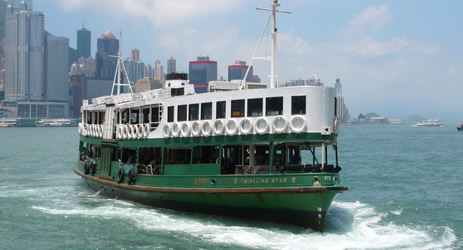 He takes the ship to Hong Kong.
How does Yang Liwei get to the space?
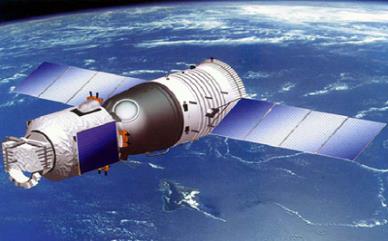 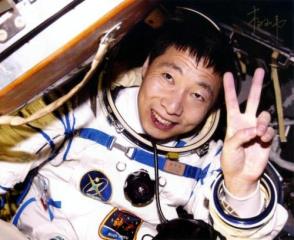 spaceship
He takes the spaceship to the space.
take the train ___      2. take the bus ___
3. take the subway ___  4. ride a bike ___
5. walk ____
自主或小组探究
Match the words with the pictures.
1a
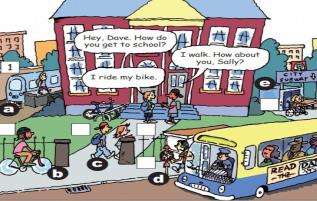 d
a
e
b
c
1b
Listen and write.
Bob  2. Mary  3. John  4. Paul  5. Yang Lan  6. Jim
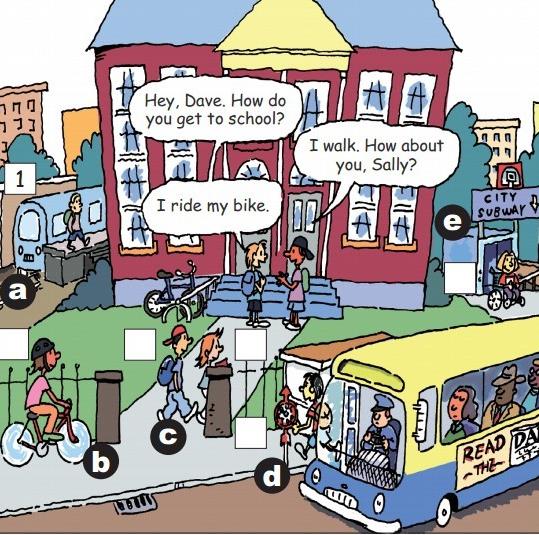 2
4
6
5
3
Bob  2. Mary  3. John  4. Paul  5. Yang Lan  6. Jim
A: How does Bob get to school?
B: He takes the train.
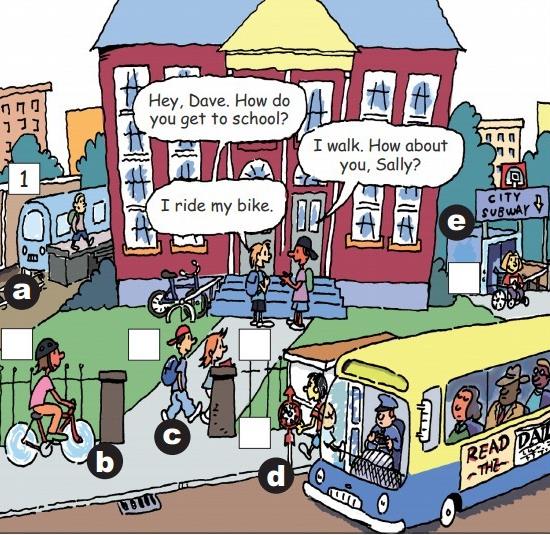 2
4
6
5
3
Check your answers again! Read aloud.
Bob takes the train.
Mary takes the subway.
John takes the bus.
Paul walks. 
Yang Lan walks.
Jim rides his bike.
Repeat.
2a
84   105   99   200   72   61
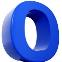 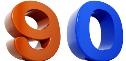 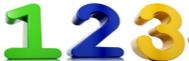 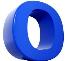 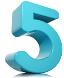 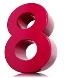 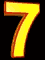 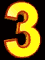 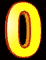 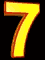 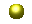 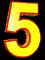 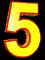 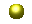 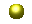 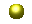 Read the numbers
one hundred and three
nine hundred
fifty-eight
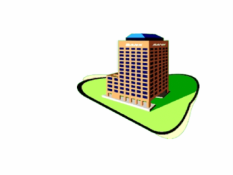 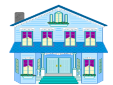 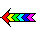 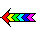 How far?
How long?
ten kilometers(公里).
twenty-five minutes.
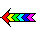 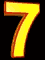 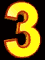 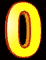 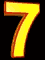 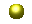 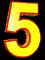 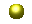 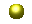 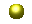 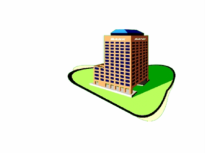 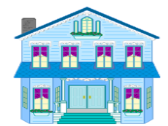 20 minutes
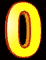 A: How does Tom get to school?
B: He walks to school.
A: How long does it take?
B: It takes twenty minutes.
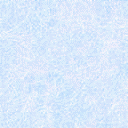 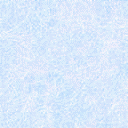 30
minutes
6:30
7:00
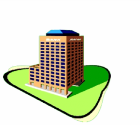 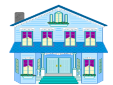 A: How does Jack get to school?
B: He takes the bus to school.
A: How long does it take?
B: It takes about 30 minutes.
How long ?
(minutes)
How far? 
(kilometers)
How
Tom
Jane
Listen and complete the chart.
2b
walks
20
2
takes the bus
90
60
Role-play the conversation.
2e
Lisa: Hey, Jane. Is this your new bike?
Jane: Yes, I ride it to school every day. How do you get to school?
Lisa: I usually take the bus.
Jane: How far is it from your home to school?
Lisa: I’m not sure …about 10 kilometers? The bus ride takes about 20  
         minutes. How long does it take you to get to school?
Jane: About 15 minutes by bike. It’s good exercise.
Lisa: Yeah. Well, have a good day at school.
Jane: You, too.
Read the conversation and fill in the blanks.
takes the bus
10 kilometers
20 minutes
15 minutes
rides the bike
协作交流
Grammar Focus
Language Point
get to 某地
1. How do/does + 某人 + ___________ ? 
    某人怎么去某地? 
    how是疑问副词, 本句中用来提问__________ 等。
    
     你叔叔通常怎样去香港？
    ___________________________________
出行方式
How does your uncle get to Hong Kong?
2. 回答方式有两种: 
A: 某人 + take(s) + ____________ + to 某地。
B: 某人 + get(s) to 某地 + _____________
   我叔叔乘飞机去香港。
   ___________________________________
   ___________________________________
the 交通工具
by 交通工具
My uncle takes the plane to Hong Kong.
My uncle gets to Hong Kong by plane.
3. It takes sb. some time to do sth. 
    意为：___________________________
    步行大约要花我15 分钟的时间。
    _________________________________
    做作业大约花费Jane30分钟的时间。
    _________________________________
    _________________________________
某事花费某人……时间
It takes me about 15 minutes to walk.
It takes Jane about 30 minutes to do 
her homework.
4. 如果对时间段提问的话，就用
    _________ + does it take sb. to do sth.?	句型。
How long
How long does it take to walk to school?
How long does it take to do her homework?
5. 对两地间的距离提问下列句型：
    _______  + is it _____ 某地 ___ 某地？
    从他家到服装店多远？
    _______  is it _____ his home __ the clothes store?
   	从北京到上海有多远？
   	_______  is __ from Beijing ___ Shanghai?
How far
from            to
How far
from                  to
to
How far     it
Practice
1. Fill in the blanks:
1.  I take the train to school.
  = I get to school __________.

2. She takes the subway to school. (同义句)
    She _____ to school ___ _________.
by train
gets
by   subway
3. Jenny rides the bike to school
 = Jenny gets to school ___ _____.
by   bike
4. Mr. Wang walks to school. (同义句)
    Mr. Wang _____ to school ___ ____.
gets
on   foot
2. Translate:
1. 你怎样去学校？我骑车去学校。



2. 她怎样去学校？她乘火车去学校。
How do you get to school?
   I ride the bike to school.
= I get to school by bike.
How does she get to school?
   She takes the train to school.
= She gets to school by train.
3. 写出下列句子的同义句。
1. Tom takes the bus to school.
Tom gets to school by bus.
2. I walk to school every day.
I get to school on foot every day.
3. They go to the USA by plane.
They take the plane to the USA.
4. 句型转换。
They ride their bikes to school. (就画线部分提问）
How  do  they
____ ___ ____ get to school?
2. It takes 50 minutes to get here. (就画线部分提问）
_____ ____ ____ it take to get here?
How   long does
Match the questions with the answers. 
Then practice them.
3a
1. How does Mike get to school?
c. He rides his bike
2. How long does it take to get to home?
e. About 15 minutes.
3. How far is it from here？
d. It’s five kilometers.
4.Do your friends go to school by bus？
a. Yes, they do.
5.Does your dad drive his car to work?
b. No, he doesn't.
Use these words to make questions.
3b
school / you / get to / do / how
_________________________________________
How do you get to school?
2.   to / school / get to / does / how long / take / it 
_________________________________________
How long dose it take to get to school?
3.  school / your / from / it / is / how far / home / to
_________________________________________
How far is I from your home to school?
4.  you / to / walk / do / school
__________________________________________
Do you walk to school?
5.  ride / their bikes / do / school / your friends / to
__________________________________________
Do your friends ride their bikes to school?
总结提高
Make a survey in your group.
5 kilometers
take the bus
10 minutes
Make a report about your classmates.
In my group, S1 lives about five kilometers from school. He goes to school by bus. It takes about ten minutes to get to school.
S2 lives about …
S3 lives about …